Ricapitolando 2…
Progetto Licei Sportivi        Regione Campania
Un bravo istruttore deve:
osservare                   
distrarsi                     
 motivare                     
 punire                  
 programmare          
 allontanarsi dal campo
VERO O FALSO?
Quali sono gli  “analizzatori del movimento” ?
Visivo,acustico,tattile,vestibolare,cinestetico
I cinque sensi
Le senso-percezioni del movimento
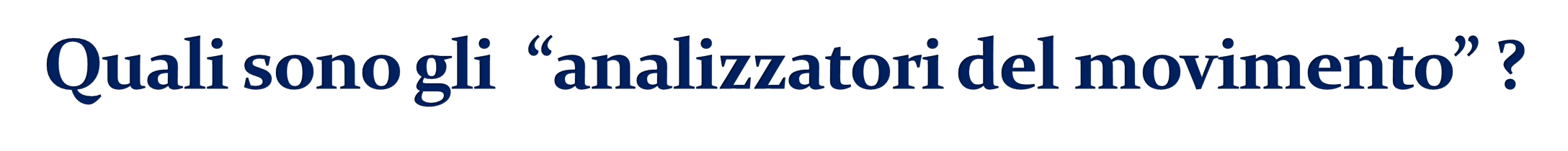 Visivo
Acustico
Tattile
Vestibolare
Cinestetico
Cosa sono gli “schemi motori di base”?
Tutti i movimenti che un individuo può compiere
Sono le forme fondamentali (unità) del movimento
Sono i movimenti  più semplici da compiere
Cosa sono gli “schemi motori di base”?
Sono le forme fondamentali (unità) del movimento e sono chiamati “di base” perché appaiono per primi nello sviluppo dell’individuo.
Quali, tra quelli elencati ,non è uno “schema motorio di base”?
Correre
Schivare
Vedere
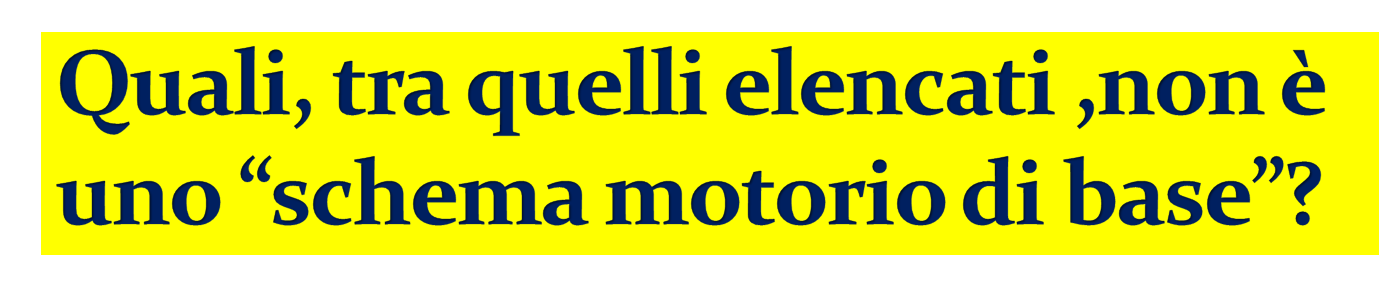